2019 Theme: 
“Bible Basics…
Where Life Meets God”
Moses' Recruitment
 by God
(Exodus 3-4)

April 28, 2019
Bible Basics…Where Life Meets God!
Moses’ Recruitment by God (Exodus 3-4)
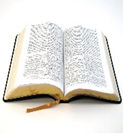 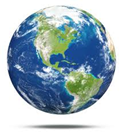 Introduction:  “I will send you to Pharaoh…”
God heard the cries of the Israelites (Exodus 2:23-25). Four hundred thirty years in Egypt, now in bondage (Ex. 12:40)
It’s time to give a second element of God’s promise to Abraham:  nation, land, all nations blessed through the seed Christ (Gen. 12:1-3)
Bible Basics…Where Life Meets God!
Moses’ Recruitment by God (Exodus 3-4)
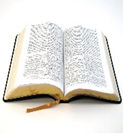 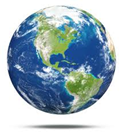 1. An Apprehensive Recruit:  “Who am I” (3:11)
Moses is nothing compared to God. 
It’s God, the great “I Am”
It’s the God of Abraham, Isaac, and Jacob.  He is the Memorial which will deliver the Israelites out of Egypt.
Bible Basics…Where Life Meets God!
Moses’ Recruitment by God (Exodus 3-4)
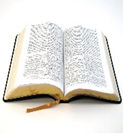 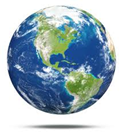 2. An Apprehensive Recruit:  “They will not believe me” (Exodus 4:1)
Both Israelites and Pharaoh would need proof.
Signs:  Serpent rod, leprous hand, water to blood (Heb. 2:1-4)
Bible Basics…Where Life Meets God!
Moses’ Recruitment by God (Exodus 3-4)
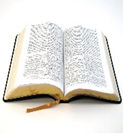 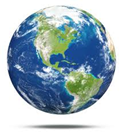 3. An Apprehensive Recruit:  “I am slow of speech” (Exodus 4:10)
God was angered!
God provided Aaron as Moses’ mouth (prophet)
God supplies richly (1st John 5:14-15)
Bible Basics…Where Life Meets God!
Moses’ Recruitment by God (Exodus 3-4)
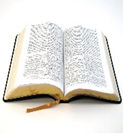 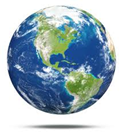 Applications

God did not make a mistake in choosing Moses, a shepherd and an exile, became a shepherd of exiles.  It fits!
God takes us out of our comfort zone, as He did with Moses, who spent 40 years in Midian as a shepherd.  (1st Pet. 2:11-12).  It fits!
God called Israel out of bondage.  He calls us out of the  bondage of sin (Matt. 11:28-30).  It fits!
Who…Me?  Yes me!
2019 Theme: 
“Bible Basics…
Where Life Meets God”
Moses' Recruitment
 by God
(Exodus 3-4)

April 28, 2019